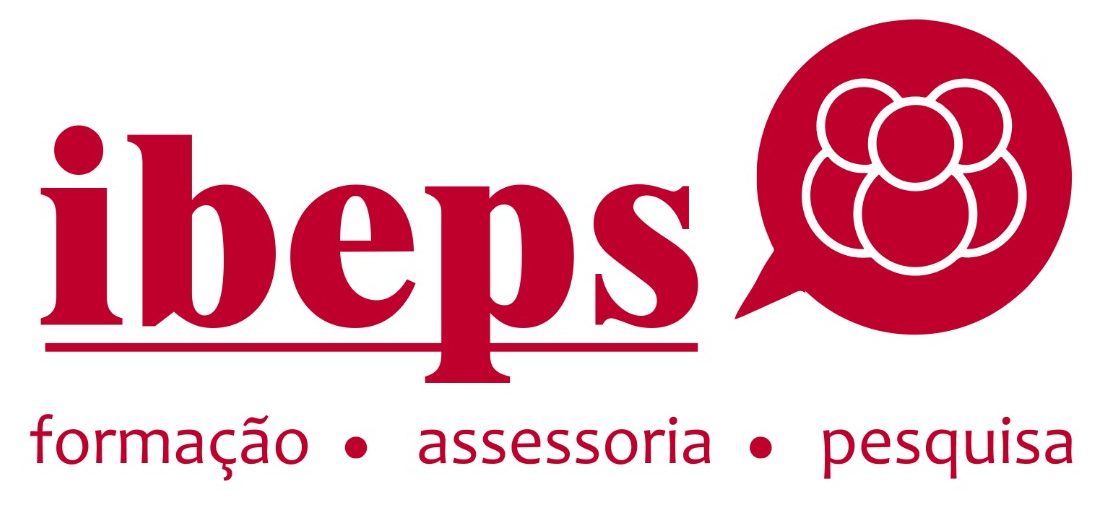 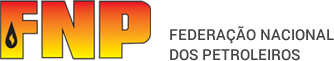 Quatro aspectos econômicos das privatizações no Brasil
Eric Gil Dantas
Economista do Ibeps, é doutor em Ciência Política
Seminário Nacional  de Greve da FNP, 15 de agosto de 2020
Quatro aspectos econômicos das privatizações
Arrecadação;
Investimentos;
Empregos;
Preços e renda disponível para os brasileiros.
1) Arrecadação
Dividendos de estatais apropriados pelo Tesouro Nacional (em bilhões de reais - valores de jul/20)
Fonte: Tesouro Nacional; IBGE [Elaboração própria]
Arrecadação através de dividendos (em bilhões de reais – em valores de jul/20)
Fonte: Tesouro Nacional; IBGE [Elaboração própria]
Comparando, estes  R$ 210,6 bi equivalem a 18,4% do que foi arrecadado com CSLL entre 2010 e 2019;

Ou 126% de tudo o que foi arrecadado para o FUNDEB em 2019 (entre municípios, estados e União).
2) Investimentos
Investimentos executados pelas estatais brasileiras (em bilhões de R$ - em valores de jul/20)
Fonte: 13º Boletim das Empresas Estatais Federais; IBGE [Elaboração própria]
A formação bruta de capital no Brasil em 2019, segundo o IBGE, foi de R$1,1 trilhão. Os investimentos das estatais neste mesmo ano equivaleram a 5,3% deste valor;

Em 2013, no auge dos investimentos das estatais (87% do total vindo do Sistema Petrobras), os investimentos das estatais equivaleram a 14% da formação bruta de capital da economia brasileira.
3) Os empregos
Quantidade de pessoal efetivo nas estatais (em milhares)
549,5 mil empregados
-13%
Fonte: 13º Boletim das Empresas Estatais Federais
Pagam melhores salários
Por outro lado em levantamento feito pelo Ibeps para o ano de 2018...
Em levantamento do TCU em que o órgão confrontava remuneração de iguais cargos entre empresas privadas e estatais, feito em 2019, chegou-se a conclusão de que em quase 86% dos casos estatais os salários eram superiores àquelas do setor privado.
4) Preço e renda disponível da população
GLP – preço médio em valores de julho de 2020
Fonte: ANP; IBGE [Elaboração própria]
Gasolina comum – preço médio em valores de julho de 2020
Média pós-adoção da política de preços: R$4,43 (+7,6%)
Média pré-adoção da política de preços: R$4,12
Fonte: ANP; IBGE [Elaboração própria]
Peso do GLP e da gasolina comum na cesta de consumo das famílias
Segundo a POF 2017-2018, o gasto com gás doméstico equivale a 0,92% das despesas monetárias de uma família brasileira média, e 2,63% das despesas totais das famílias com renda de até R$1.908;

Já a gasolina equivale a 2,6% das despesas monetárias totais de uma família brasileira, enquanto que ocupa 2,9% das despesas de uma família com renda de até R$1.908.
Em síntese...
As estatais brasileiras...
Em dez anos arrecadaram R$ 210,6 bi em dividendos para o Tesouro Nacional;

Foram responsáveis por um investimento equivalente a 5,3% da formação bruta de capital da economia brasileira, em 2019, e de 14% em 2013;

Garantiram empregos mais bem pagos do que a baixa média brasileira;

Pode ser uma ferramenta para disponibilizar bens a preços mais jutos à sociedade.
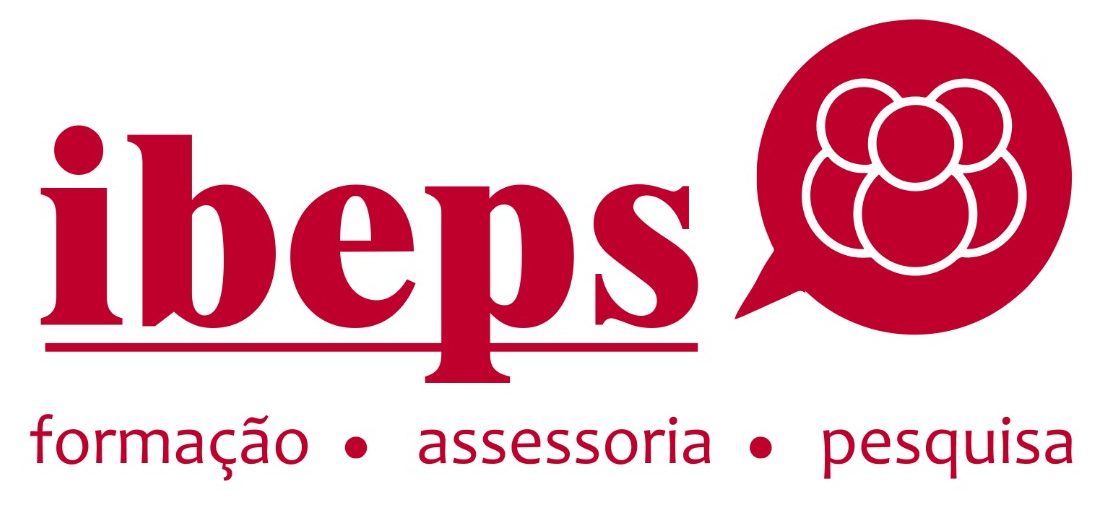 Obrigado!
contato@ibeps.com.br
www.ibeps.com.br